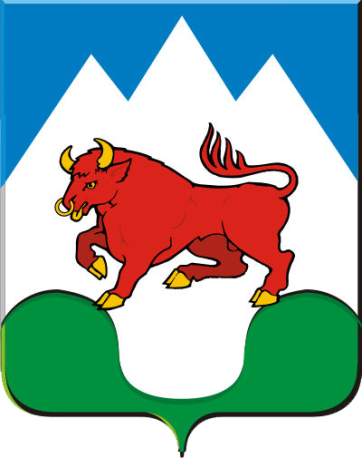 Бюджет для гражданоб исполнении бюджета 
городского округа Сухой Лог за 2024 год
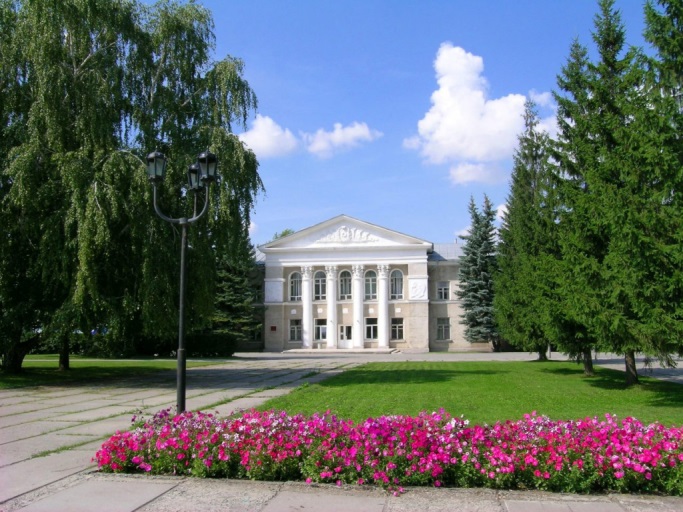 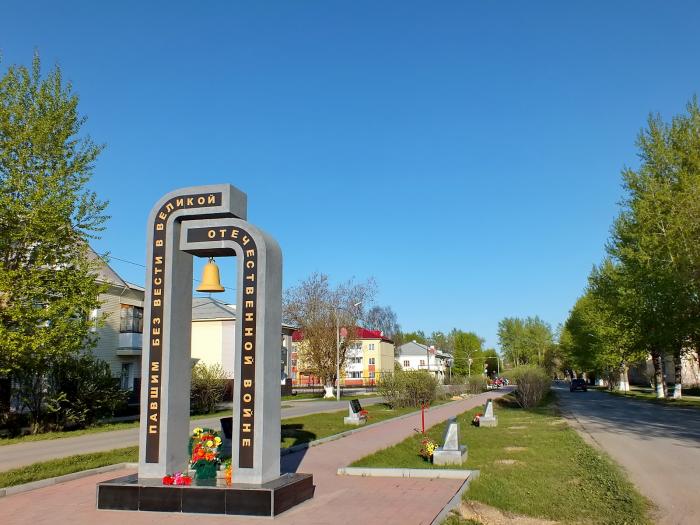 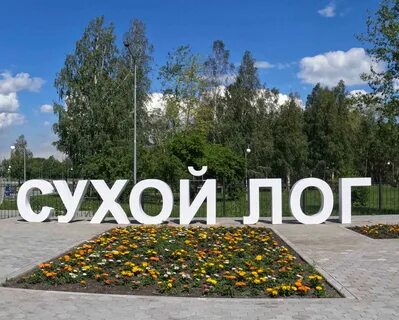 ОСНОВНЫЕ ПОНЯТИЯ
Бюджет – форма образования и расходования денежных средств, предназначенных для финансового обеспечения задач и функций государства и местного самоуправления

Доходы бюджета – поступающие в бюджет денежные средства за исключением источников финансирования дефицита бюджета

Расходы бюджета – выплачиваемые из бюджета денежные средства, за исключением источников финансирования дефицита бюджета

Дефицит бюджета – превышение расходов бюджета над его доходами

Профицит бюджета – превышение доходов бюджета над его расходами

Исполнение бюджета – процесс сбора и учета доходов и осуществление расходов на основе сводной бюджетной росписи и кассового плана. 
Исполнение бюджета – это этап бюджетного процесса, который начинается с момента утверждения решения о бюджете законодательным (представительным) органом муниципального образования и продолжается в течение финансового года. 
         Отчет об исполнении бюджета составляется по всем основным показателям доходов и расходов в установленном порядке с необходимым анализом исполнения доходов и расходования средств. 
         Годовой отчет об исполнении бюджета предоставляется в Думу  городского округа Сухой Лог. По результатам рассмотрения отчета об исполнении бюджета Дума городского округа принимает решение об его утверждении или об отклонении.
Уважаемые жители городского округа!
      Представляем вам в краткой и доступной форме основные параметры исполнения бюджета городского округа Сухой Лог за 2024 год.
          Здесь наиболее полно предоставлена информация о расходовании средств бюджета в образовании, жилищно–коммунальном хозяйстве и в сфере социальной поддержки граждан. Представлена информация о расходах бюджетных средств на детские сады, школы, физическую культуру и спорт, дорожное хозяйство.
          Представленная информация предназначена для широкого круга пользователей и будет интересна и полезна как студентам, педагогам, молодым семьям, так и муниципальным служащим, пенсионерам и другим категориям населения, так как бюджет городского округа затрагивает интересы каждого жителя Сухого Лога.

Мы постарались в доступной и понятной форме для граждан показать
основные показатели бюджета городского округа...
Показатели социально-экономического развития городского                    округа Сухой Лог за 2024 год
46 498  человек – численность населения на 01.01.2025 года  
105,8 - индекс потребительских цен 
15 298,00 руб. – прожиточный минимум (общий)  
70 821,95 руб. – среднемесячная заработная плата
0,3 – уровень безработицы
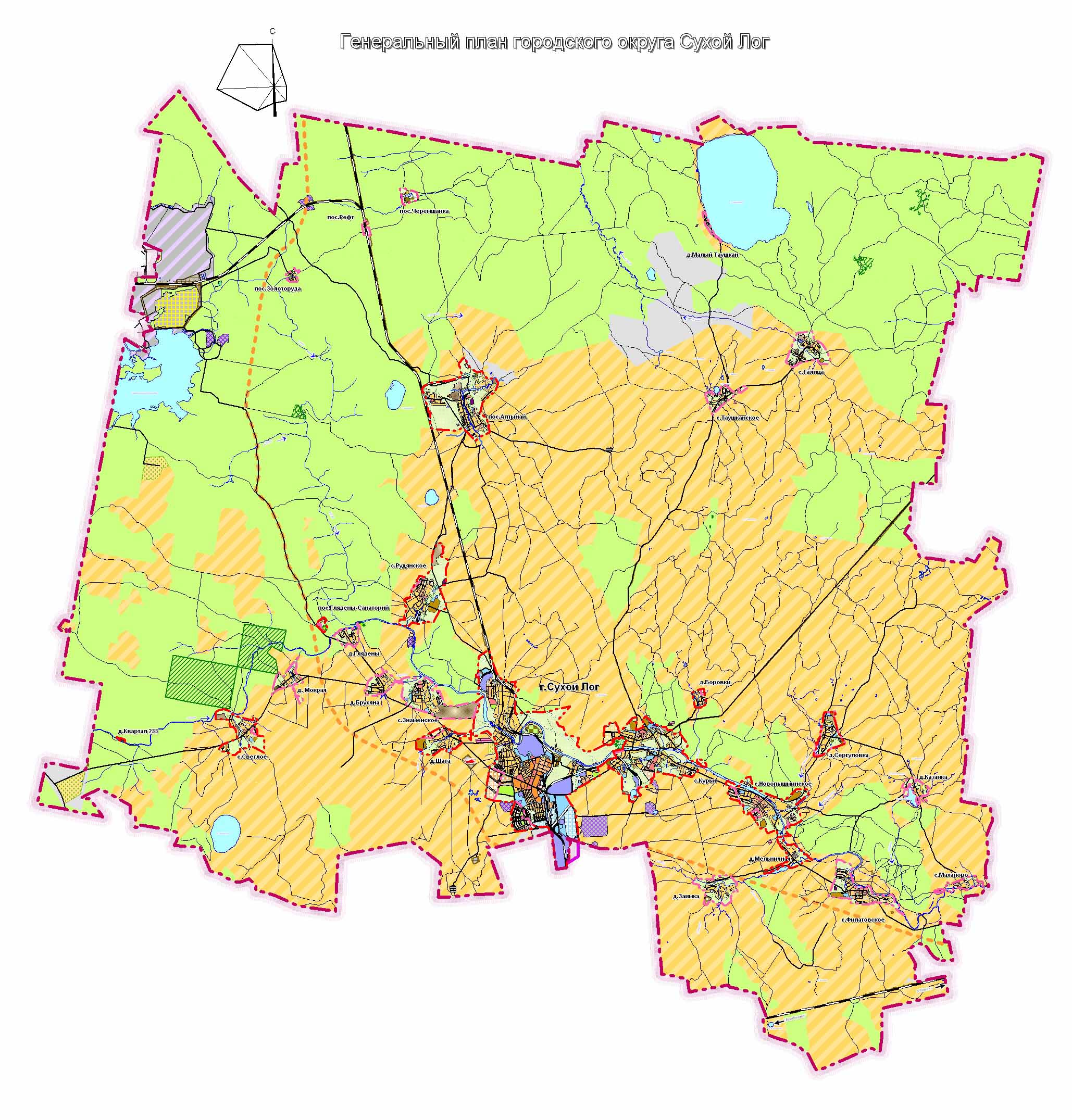 Основные характеристики бюджета городского округа Сухой Лог за 2024 год
Безвозмездные поступления
 (с учетом возвратов) 
2 422 871,6 тыс. руб.
Налоговые доходы
1 021 036,6 тыс. руб.
Основные параметры исполнения бюджета городского округа Сухой Лог за 2024  год
Неналоговые доходы
75 754,8 тыс. руб.
Доходы бюджета  3 519 663,0 тыс. руб.
БЮДЖЕТ
Доходы в расчете 
на 1 человека
75 694,9 руб.
Расходы в расчете 
на 1 человека
75 444,8 руб.
Расходы бюджета 3 508 032,7тыс. руб.
Образование
1 998 824,1 тыс. руб.
Социальная политика
175 633,5 тыс. руб.
ЖКХ
502 960,7 тыс. руб.
Культура и кинематография
257 105,5 тыс. руб.
Общегосудар-
ственные вопросы
168 225,0  тыс. руб.
Национальная экономика
210 019,8  тыс. руб.
Физическая культура и спорт
152 361,6 тыс. руб.
Прочие расходы
42 902,5  тыс. руб.
Мы все - налогоплательщики
Ставка налога исходя из кадастровой стоимости объектов
Ставка налога 13% если налогооблагаемый доход за год не превышает 5 млн. руб.
Ставка налога 0,2 %
В отношении комнат, квартир
Ставка налога 15% если годовой доход налого-плательщика превышает 5 млн. руб.
Ставка налога 0,3%
Налог на имущество 
физических лиц 
17 296,0 тыс. руб.
В отношении жилых домов, гаражей, объектов незавер-шенного строительства и др.
Налог на доходы физических 
лиц 
774 826,1 тыс. руб.
Земельный налог 25 378,1 тыс. руб.
Земельные участки для ведения личного подсобного хозяйства, садоводства или огородничества
Ставка налога 
 0,1 %
В отдельных случаях ставка   9%, 30%,  35%
Ставка 
налога  0,3 %
Земельные участки под жилыми домами индивидуальной застройки, под индивидуальными гаражами
Поступление доходов местного бюджета в 2022 – 2024 годах
тыс. руб.
Поступило в бюджет всего:

     2022 год – 2 362 668,6
     2023 год – 2 420 004,3
     2024 год – 3 519 663,0
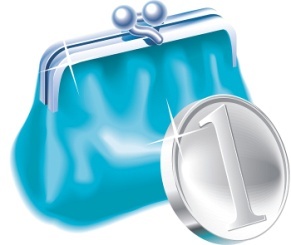 Структура доходов бюджета за 2024 год
тыс.руб.
Структура налоговых доходов бюджета в 2024 году
Поступление налоговых платежей в бюджет за 2024 год
тыс. руб.
План  -    973 779,8
Факт  - 1 021 036,7
Динамика поступлений налога на доходы физических лиц в бюджет  за 2022 - 2024 годы
Динамика поступлений налоговых платежей в бюджет за 2023-2024 годы
тыс. руб.
2023 год -    789 927,1
2024 год - 1 021 036,7
Поступление неналоговых платежей в бюджет за 2024 год
тыс. руб.
План  - 76 692,7 
Факт  - 75 754,8
Структура неналоговых доходов бюджета в 2024 году
тыс. руб.
Динамика поступлений неналоговых платежей в бюджет за 2023 – 2024 годы
тыс. руб.
Структура безвозмездных  поступлений в 2024 году
Безвозмездные поступления в бюджет  за 2024 год
тыс. руб.
Динамика безвозмездных поступлений в бюджет за 2023-2024 годы
тыс. руб.
2023  - 1 551 198,0 
2024  - 2 422 871,6
Недоимка по налоговым и неналоговым доходам
тыс. руб.
Сведения об исполнении бюджета городского округа Сухой Лог за 2022 - 2024  годы в сравнении с бюджетами других городских округов
РАСХОДЫ 
бюджетов сопоставимых 
городских округов, 
в млн. руб.
ДОХОДЫ 
бюджетов сопоставимых 
городских округов, 
в млн. руб.
2022 год             2023 год            2024 год
Функциональная структура расходов за 2024 год
Исполнение расходов бюджета городского округа Сухой Лог за 2024 год
Динамика расходов бюджета городского округа Сухой Лог за 2023 – 2024 годы
Социально - значимые расходы в 2024 году
Количество работников занятых в бюджетной сфере – 2 133  человека. 
Количество муниципальных учреждений всего – 63, в том числе: 
учреждений, оказывающих муниципальные услуги – 45
                                - бюджетные  24
                                - автономные 21
Муниципальная программа – это документ, определяющий цели и задачимуниципальной политики в определенной сфере, способы их достижения, примерные объемы используемых финансовых ресурсов
Областной бюджет
 1 527 748,9 тыс. руб.
Федеральный бюджет 
121 022,4 тыс. руб.
Местный бюджет 
1 652 241,3 тыс. руб.
МУНИЦИПАЛЬНЫЕ 
ПРОГРАММЫ ВСЕГО: 
3 301 012,6 тыс. руб. 
или 94,1%
207 020,1 тыс. руб. или 5,9% - непрограммные расходы
Информация по исполнению муниципальных программ за 2024 год
Одними из наиболее финансовоёмких        муниципальных программ являются следующие:
1 890 152,8
тыс. руб.
Муниципальная программа  «Развитие системы образования в городском округе Сухой Лог»
Муниципальная программа  «Развитие жилищно-коммунального и дорожного хозяйства, организации благоустройства и повышения энергетической эффективности в городском округе Сухой Лог»
506 086,4
тыс. руб.
Информация по исполнению данных муниципальных программ в разрезе основных направлений за 2024 год представлена далее
344 578,4
тыс. руб.
Муниципальная программа  «Развитие культуры  и искусства в городском округе Сухой Лог»
Муниципальная программа «Выполнение муниципальных  функций, переданных государственных полномочий и обеспечение деятельности Администрации городского округа  Сухой Лог»
270 176,0
тыс. руб.
151 308,4
тыс. руб.
Муниципальная программа  «Развитие физической культуры и спорта в городском округе Сухой Лог»
Муниципальная программа «Формирование современной городской среды в городском округе Сухой Лог до 2030 года»
44 088,4
тыс. руб.
Структура системы образования городского округа Сухой Лог состоит 
из 32 муниципальных учреждений образования:
дошкольное образование 
 14 учреждений
общее образование 
 13 учреждений
прочие учреждения образования
 2 учреждения 
(- МКУ «Управление образования»  
- МБУ «ГМЦ»)
дополнительное образование
3 учреждения
- МАУ ДО «Центр дополнительного образования» 
- МБУ ДО «Сухоложская детская музыкальная школа»
- МБУ ДО «Сухоложская детская школа искусств №1»
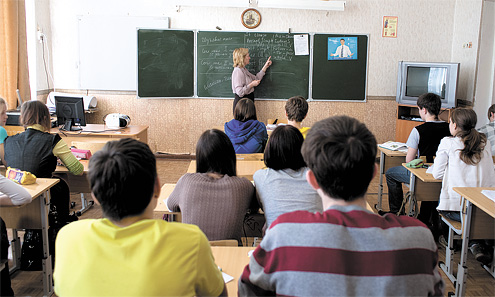 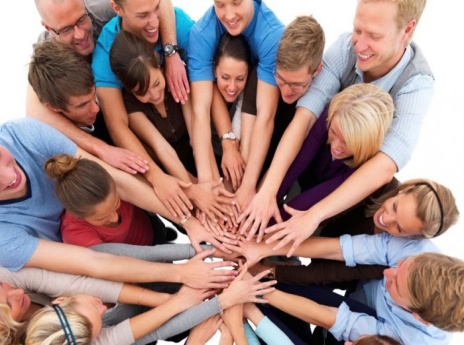 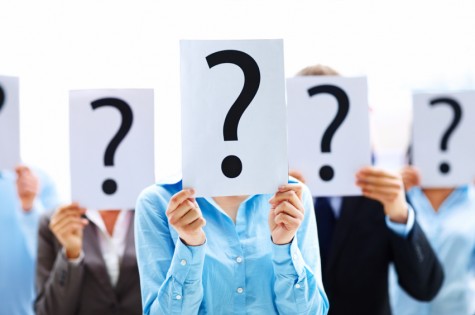 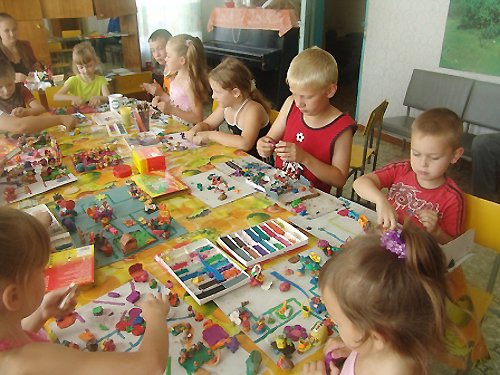 Дошкольное образование
34,2%
(683 434,7
тыс. руб.)
Другие вопросы в области образования, 
4,0%
(81 681,0
 тыс. руб.)
Общее образование 
55,2%
(1 104 232,4
тыс. руб.)
Дополни
тельное образование 
6,0%
(119 290,9
тыс. руб.)
Молодежная политика 
0,5%
(10 185,1
тыс. руб.)
МП «Развитие системы образования в городском округе Сухой Лог»
Подпрограмма:
Дошкольное образование  в го Сухой Лог – 679 829,2 тыс. руб.
Развитие общего образования в го Сухой Лог – 1 160 560,9 тыс. руб.
Развитие дополнительного образования в го Сухой Лог – 27 251,3 тыс. руб.
Развитие деятельности в сфере организации и обеспечения отдыха 
      и оздоровления детей в го Сухой Лог – 28 235,8 тыс. руб.
Обеспечение реализации муниципальной программы 
      «Развитие системы образования в го Сухой Лог» - 45 052,4 тыс. руб.
6.   Педагогические кадры 21 века 3 223,1 тыс. руб.
Расходы по программе за 2022-2024 гг. (тыс. руб.)
Дошкольное образование
На территории городского округа в 2024 году осуществляли деятельность 14 муниципальных детских дошкольных образовательных учреждений, в том числе: 9 автономных и 5 бюджетных
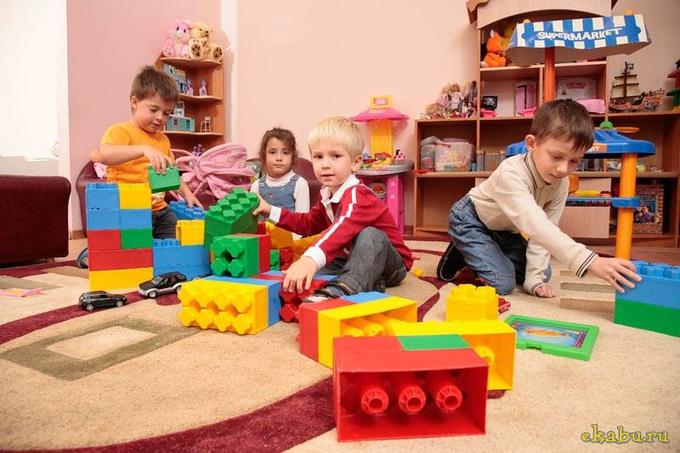 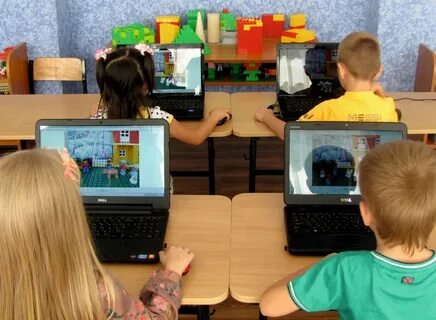 Расходы в рамках подпрограммы включают в том числе:
-    выполнение муниципального задания в 14 дошкольных учреждениях – 660 049,2 тыс. руб.;
проведение ремонтных работ в ДОУ (устройство уличного освещения на игровых площадках, замена окон в группе) – 13 641,9 тыс. руб.;
проведение мероприятий по обеспечению антитеррористической защищенности объектов (устройство ограждения территории МАДОУ № 2) – 2 890,0 тыс. руб.;
реализация проектов в рамках инициативного бюджетирования  (приобретено оборудование в ДОУ № 23  - конструкторы, квадрокоптер, ноутбук, в ДОУ № 43 -интерактивный дисплей, ноутбуки, УМК, дидактический комплекс) – 1 000,0 тыс. руб.
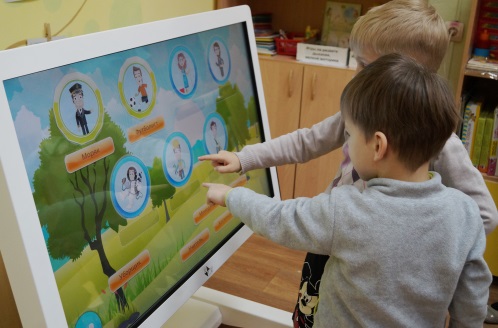 Общее образование
На территории городского округа Сухой Лог в 2024 году осуществляли деятельность  13 образовательных учреждений, из них 6 расположены в городе, 7 – в сельских населенных пунктах, в том числе: 6 бюджетных и 7 автономных учреждений
725 405,1
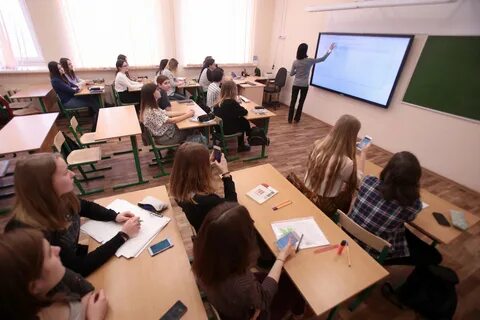 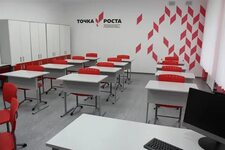 Расходы в рамках подпрограммы включают в том числе:
выполнение муниципального задания в 13 муниципальных общеобразовательных учреждениях – 889 690,5 тыс. руб.;
субсидии на иные цели – 146 625,8 тыс. руб. (ремонтные работы в СОШ, горячее питание, классное руководство, бесплатный проезд детей –сирот, проведение мероприятий по обеспечению деятельности советников директора по воспитанию и обеспечение деятельности советников и др.);
На обеспечение мероприятий по оборудованию спортивных площадок в общеобразовательных организациях за счет средств областного бюджета – 30 560,5 тыс. рублей;
на капитальный ремонт здания спортивного зала МАОУ СОШ № 10 в с. Курьи - 25 216,96 тыс. рублей;
на обустройство территории спортивной площадки МБОУ ЗСОШ №8 в с. Знаменское  - 8 100,1 тыс. рублей;
на создание и обеспечение функционирования центров образования естественно-научной и технологической направленностей в сельской местности (центр «Точка роста» в МБОУ СОШ № 6) – 5 750,0 тыс. рублей.
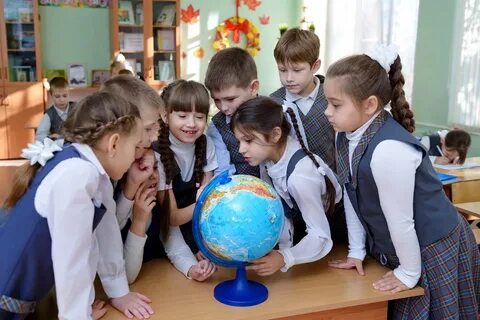 Дополнительное образование
В рамках подпрограммы «Развитие дополнительного образования в городском округе Сухой Лог» муниципальной программы «Развитие системы образования в городском округе Сухой Лог» свою деятельность осуществляет организация дополнительного образования детей МАУ ДО «Центр дополнительного образования»
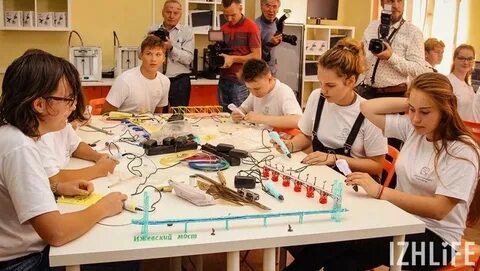 Средства данной подпрограммы были направлены:
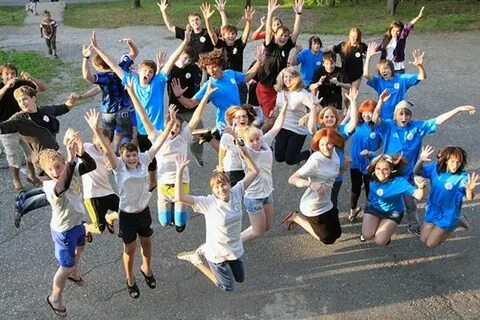 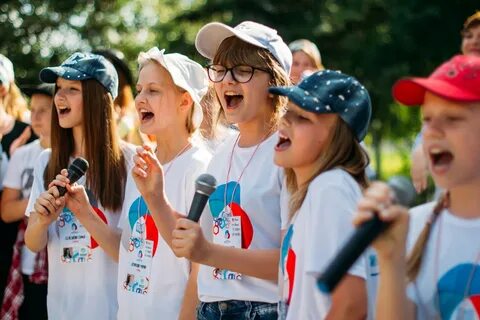 Обеспечение отдыха и оздоровления детей
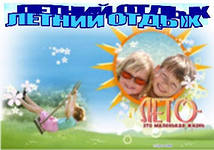 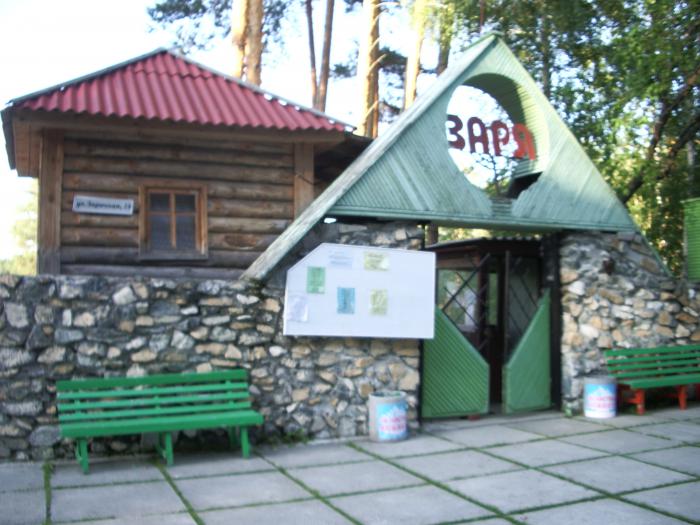 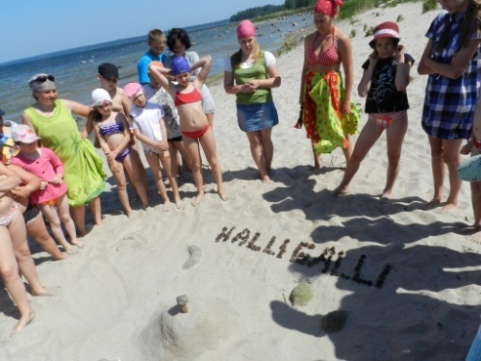 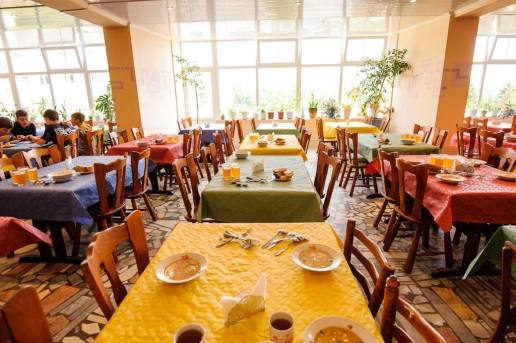 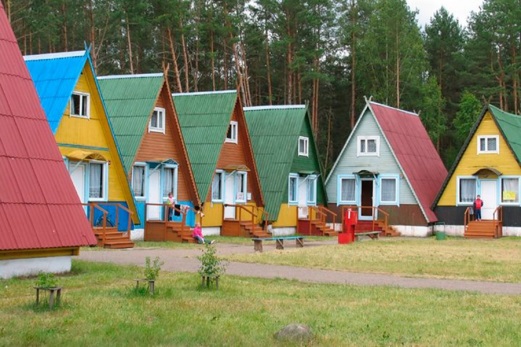 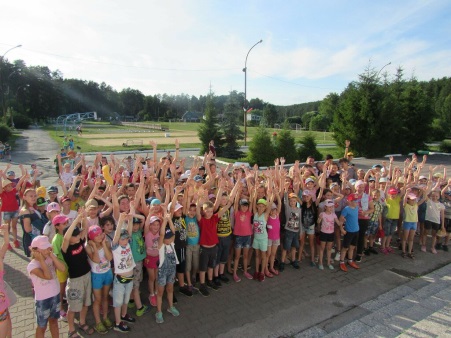 Общее количество детей,  оздоровленных  за летний  период  -  3 339 человек:
 в лагерях дневного пребывания – 2 228 человек;
 в загородных лагерях – 911 человек
 в детских санаториях – 200 человек
- за счет средств областного бюджета 52 ребенка, из них 40 детей, чьи родители участники СВО, отдохнули на побережье Черного моря в г.   Анапа, были оплачены проезд и путевки на отдых в СОК «Жемчужина»;
- за счет средств областного бюджета оздоровлены 65 детей в учебное время в Санатории «Курьи».
Число несовершеннолетних граждан, трудоустроенных в летний период – 94  человека, 
планируемое количество – 94 человека.
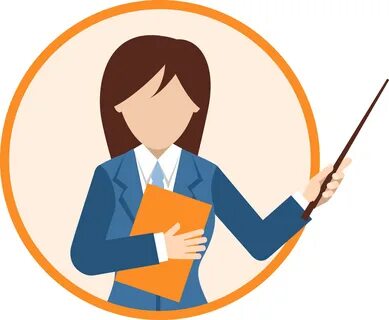 Педагогические кадры 21 века
В рамках мероприятия «Меры, направленные на обеспечение квалифицированными педагогическими
                                           кадрами муниципальные образовательные учреждения, подведомственные Управлению образования
                                          Администрации городского округа Сухой Лог»:
                                  
                             -  выплачена стипендия 27 студентам педагогических колледжей, педагогических университетов из средств 
                                местного бюджета в размере 1 946,0 тыс. рублей; 
                             -  оплата за обучение студента педагогического колледжа в размере 77,1 тыс. рублей; 
                             - единовременная выплата на обзаведение хозяйством 8 педагогам в размере 800,0 тыс. рублей за счет
                               средств местного бюджета;

 В рамках мероприятия «Поддержка талантливой молодежи и педагогов (премии и гранты в сфере образования)» 
выплачена премия 26 педагогам и 30 обучающимся общеобразовательных школ за победу в олимпиадах в размере 
     300,0 тыс. рублей. 

 В рамках мероприятия «Награждение памятной медалью «За верность профессии»
-   изготовлено 10 медалей на сумму 100,0 тыс. рублей из внебюджетных источников.
Достигнуты следующие целевые показатели:

число обучающихся, педагогических работников, получившие именные премии Главы городского округа Сухой Лог для талантливой молодежи, в общей численности обучающихся по программам общего образования, составило 56 человек;

количество молодых специалистов, получивших единовременное пособие на обзаведение хозяйством педагогическим работникам, поступившим на работу в муниципальные образовательные учреждения в год после окончания обучения, составило 8 человек;

количество стипендиатов, обучающихся в организациях, осуществляющих
    образовательную деятельность по программам среднего профессионального, 
    высшего профессионального образования педагогической направленности, на
    бюджетной основе по очной форме обучения, составило 27 человек.
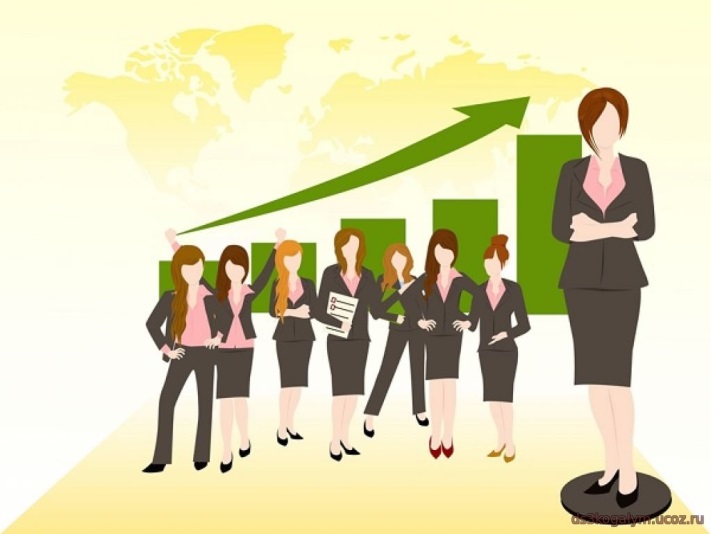 МП «Развитие жилищно-коммунального и дорожного хозяйства, организации благоустройства и повышения энергетической эффективности в городском округе Сухой Лог»
Подпрограмма:
Развитие и модернизация жилищно-коммунальной 
       инфраструктуры – 116 120,8 тыс. руб.
2.    Энергосбережение на территории городского округа Сухой Лог – 69 145,5 тыс. руб.
3.    Ликвидация ветхого и аварийного жилищного фонда 
       городского округа – 3 770,2 тыс. руб.
4.   Развитие дорожного хозяйства и транспортного обслуживания 
       городского округа Сухой Лог  – 207 915,4 тыс. руб.
Организация благоустройства территории городского 
       округа Сухой Лог – 81 719,1 тыс. руб.
6.  Обеспечение реализации муниципальной программы «Развитие жилищно-коммунального
      и дорожного хозяйства, организации благоустройства и повышения энергетической 
      эффективности   в городском округе Сухой Лог» – 27 415,3 тыс. руб.
Расходы по программе 
               за 2022-2024 гг. (тыс. руб.)
Основные значимые направления расходов по МП «Развитие жилищно-коммунального и дорожного хозяйства, организации благоустройства и повышения энергетической эффективности в городском округе Сухой Лог»
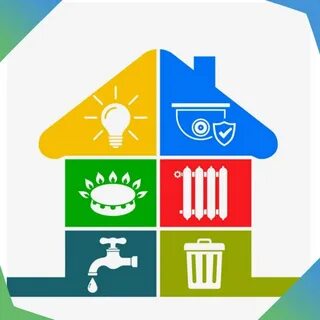 Выполнение  мероприятий  по энергосбережению и повышению энергетической эффективности - 69 145,5 тыс. руб., в том числе:
 (Модернизация объектов жилищно-коммунального хозяйства с применением энергосберегающих технологий; Мероприятия по повышению энергетической эффективности при эксплуатации коммунальных сетей; техническое перевооружение ОПО «Система теплоснабжения городского округа Сухой Лог»)
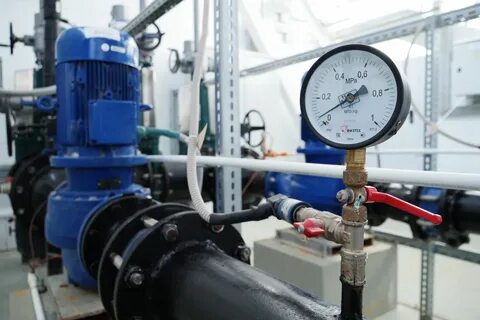 Развитие и модернизация жилищно-коммунальной инфраструктуры 
– 116 120,8 тыс. руб.
1) Реконструкция, модернизация объектов и сетей коммунального хозяйства – 42 612,8 тыс. рублей; 

2) Техническое перевооружение объекта водоподготовки централизованной системы  водоснабжения в с.Курьи, с. Филатовское, пос. Алтынай  – 69 179,6 тыс. рублей, 

3) Приобретение оборудования, - 4 328,5 тыс. рублей
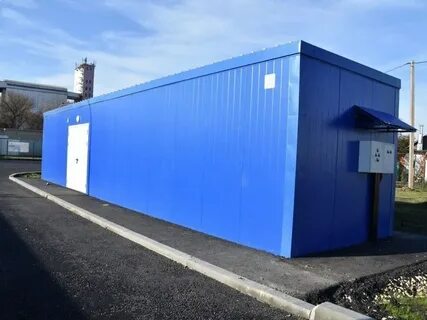 Предоставлены Субсидии в виде финансовой помощи в целях  восстановления платежеспособности и предупреждения банкротства: 
МУП «Жилкомсервис СЛ» - 44 000,0 тыс. рублей;  
МУП «Горкомсети» - 39 000,0 тыс. рублей;
Предоставление муниципальной гарантии предприятиям в сфере коммунального хозяйства – 25 577,2 тыс. рублей
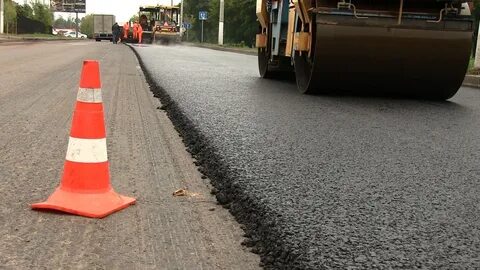 Развитие дорожного хозяйства городского округа Сухой Лог: 
Капитальный ремонт автомобильной дороги от дома №1 до дома №35 по 
ул. Юбилейная ( II этап) – 49 652,4 тыс. рублей:
В рамках муниципальной программы «Развитие жилищно-коммунального и дорожного хозяйства, организации благоустройства и повышения энергетической эффективности в городском округе  Сухой Лог»  расходы распределяются  по следующим направлениям:
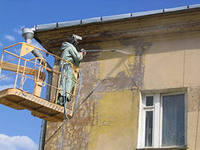 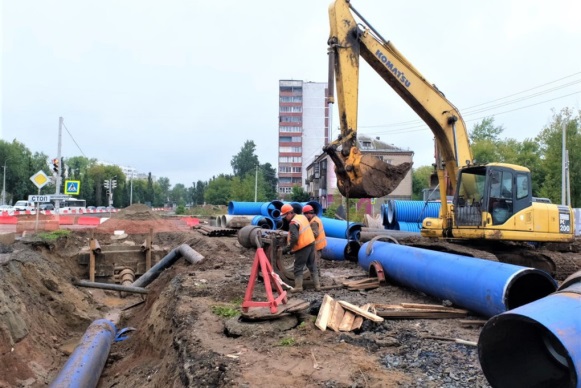 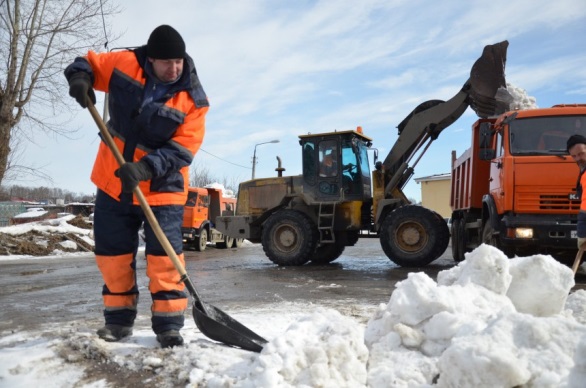 МП «Развитие культуры и искусства 
в городском округе Сухой Лог»
Подпрограмма:
Организация деятельности развития культуры и 
        искусства – 132 388,6 тыс. руб.
2.    Развитие дополнительного образования в сфере культуры 
       и искусства  – 74 211,9 тыс. руб.
3.    Обеспечение реализации программы «Развитие культуры и
       искусства на территории городского округа Сухой Лог»  
       – 25 549,6 тыс. руб.
Расходы по программе за 2022-2024 гг. (тыс. руб.)
На территории городского округа осуществляют деятельность 8 муниципальных учреждений культуры:
МБУ «Сухоложская централизованная библиотечная система»  – 1  учреждение
(12 филиалов);

 МБУ «Сухоложский историко-краеведческий музей» – 1  учреждение;  

 МБУ «Организационный центр учреждений культуры» – 1 учреждение;

 МБУК «Камерный хор»  - 1  учреждение;

  Дома культуры – 4 учреждения с 7 структурными подразделениями:

 (- МАУК «Дворец культуры «Кристалл»;
 - МБУ «Культурно-социальное объединение «Гармония»;
 - МБУК «Курьинский центр досуга и народного творчества»;
 - МБУ «Культурно-досуговое объединение» (в том числе 9 сельских клубов и домов культуры)
Число посещений библиотеки (в том числе, удаленно через сеть Интернет) за отчетный период составляет 122,4 тыс. человек (план – 118,07 тыс. человек).
В МБУ «Сухоложский историко-краеведческий музей» было организовано и проведено 50 выставок (в том числе 5 передвижные), 2 лекции, 55 массовых мероприятий, 243 экскурсий различной тематики и 25 мастер-классов. Количество посетителей указанных мероприятий составило 18122 человек.
В соответствии с планом общегородских мероприятий в 2024 году проведено 48 мероприятий в сфере культуры общегородского значения, в том числе наиболее значимые мероприятия:
- Новогодние и рождественские мероприятия;
- Проводы зимы;
- День Победы;
- День защиты детей;
- День России;
 Проведение культурно-досуговых мероприятий не в рамках муниципального задания: 
-  мероприятия, посвященные юбилейным датам, конкурс «Время выбрало нас», КВН, Мисс Сухой Лог, конкурс «Мимикрия», отчетные концерты МАХIMUM, Е. Нейман, спектакли и другие; и др.
- Организовано и проведено 9 мероприятий в сфере культуры социальной 
  направленности в размере 300,0 тыс. руб. (Фестивали-конкурсы  «Город   мастеров»).
По состоянию на 1 января 2025 года в учреждениях культуры действует 137 клубных формирования, из них 10 коллективов самодеятельного художественного творчества имеют звание «народный (образцовый)». Посещаемость населением организаций культуры и искусства за 2024 год составила 361,9 тыс. человек (план – 342,5 тыс. чел.).
Расходы  по  разделу 
«Культура и кинематография» в 2024 году составили  257 105,5 тыс. рублей
В рамках подпрограммы «Развитие дополнительного образования в сфере культуры и искусства» муниципальной программы «Развитие культуры и искусства в городском округе Сухой Лог» свою деятельность осуществляют две организации дополнительного образования детей: МБУ ДО «Сухоложская детская музыкальная школа» и МБУ ДО «Сухоложская школа искусств», дополнительное образование получают  801 человек. 
.
Средства данной подпрограммы были направлены:
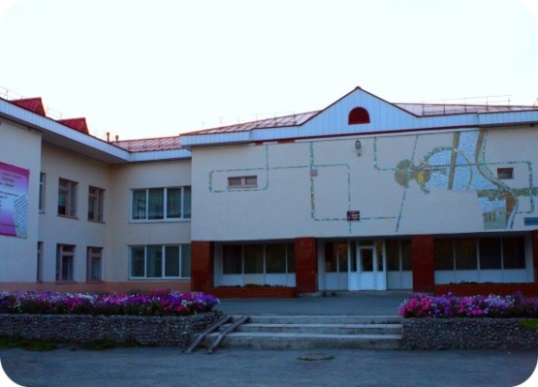 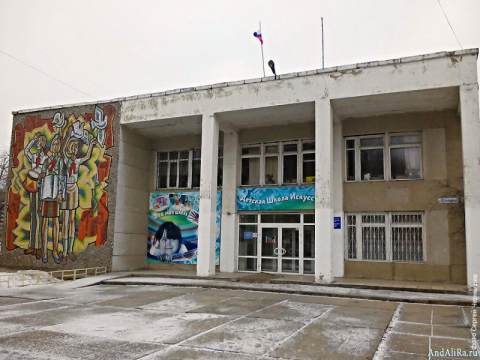 МП «Развитие физической культуры и спорта в городском округе Сухой Лог»
Подпрограмма:
Развитие физической культуры и спорта в городском округе 
      Сухой Лог  – 132 601,8 тыс. рублей.

Развитие инфраструктуры спортивных учреждений в городском 
      округе Сухой Лог –8 578,3 тыс. рублей.

Обеспечение реализации программы  «Развитие физической   
       культуры и спорта в городском округе Сухой Лог» 
       – 10 128,3 тыс.  рублей.
Расходы по программе за 2022-2024 гг. (тыс. руб.)
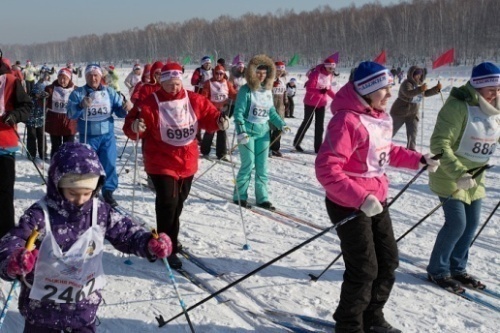 На территории городского округа  Сухой Лог в рамках муниципальной программы «Развитие физической культуры и спорта» осуществляют свою деятельность МБУ Спорткомплекс  «Здоровье», 
МАУ «Спортивная школа»,  МБУ «Спортивная школа «Олимпик»,
 МАУ «Ледовая арена «Литейщик-Сухой Лог»
        
Расходы по данной программе включают  в себя:
Выполнение муниципального задания МБУ «Спортивный комплекс «Здоровье» и МАУ «Ледовая арена «Литейщик-Сухой Лог» по  предоставлению услуг  в сфере физической культуры и спорта  (содержание учреждений, коммунальные услуги, выплата заработной платы персоналу) – 51 431,4 тыс. руб.;
 Выполнение муниципального задания по дополнительным общеразвивающим программам в области физической культуры и спорта – 3 294,0 тыс. руб.;
Выполнение муниципального задания, организация предоставления услуг по спортивной подготовке – 73 743,1 тыс. руб. (МБУ «Спортивная школа «Олимпик» -    37 499,4 тыс. рублей и МАУ «Спортивная школа» 36 243,7 тыс. рублей);
Мероприятия по поэтапному внедрению и реализации Всероссийского физкультурно-спортивного комплекса «Готов к труду и обороне» – 174,9 тыс. руб.
Проведение физкультурных и спортивных мероприятий городского округа –  3 493,7 тыс. руб.  За 2024 год было проведено 151 мероприятие («Лыжня России – 2024», первенство городского округа Сухой Лог по баскетболу, по мини-футболу, по пулевой стрельбе, по шахматам, по волейболу, настольному теннису, по универсальному бою, соревнования по плаванию «Семейный заплыв», Спартакиады ДОУ, «Тропа Здоровья», «День физкультурника», «Кросс наций», фестиваль «Гонка Дронов», соревнования «Биатлон в школу»,  новогодние турниры по различным видам спорта, областные соревнования по фитнес-аэробике, зимний фестиваль ВФСК  ГТО и т.д.).
Капитальный и текущий ремонт зданий, сооружений и помещений, в которых размещаются муниципальные учреждения в сфере физической культуры и спорта – 8 412,7 тыс. рублей, проведение мероприятий по обеспечению антитеррористической защищенности объектов 165,5 тыс. рублей и другие расходы.
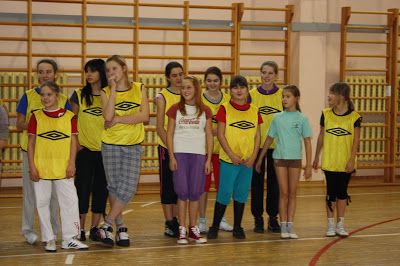 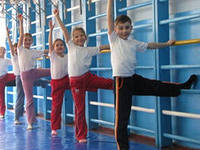 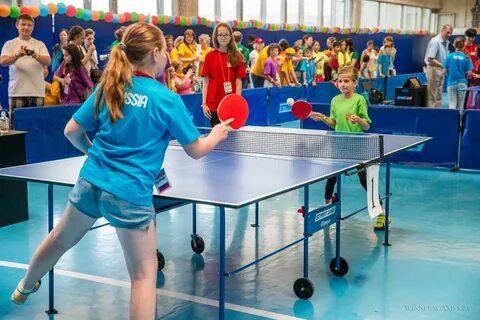 МП «Формирование современной городской среды в городском округе Сухой Лог до 2030 года»
Общий объем средств, направленных на выполнение муниципальной программы «Формирование современной городской среды в городском округе Сухой Лог  до 2030 года» в 2024 году  составил  44 088,4 тыс. рублей
                      
                     Средства направлены на:
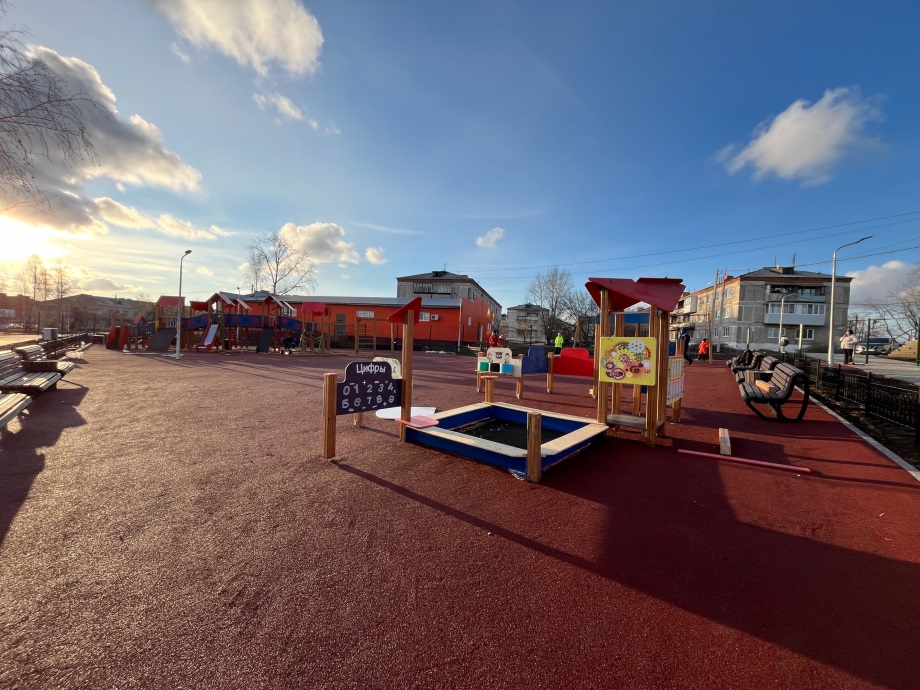 Комплексное благоустройство парка в селе Курьи, в том числе :

        - областной бюджет – 37 961,0 тыс. руб.;
        - местный бюджет – 2 847,0 тыс. руб.
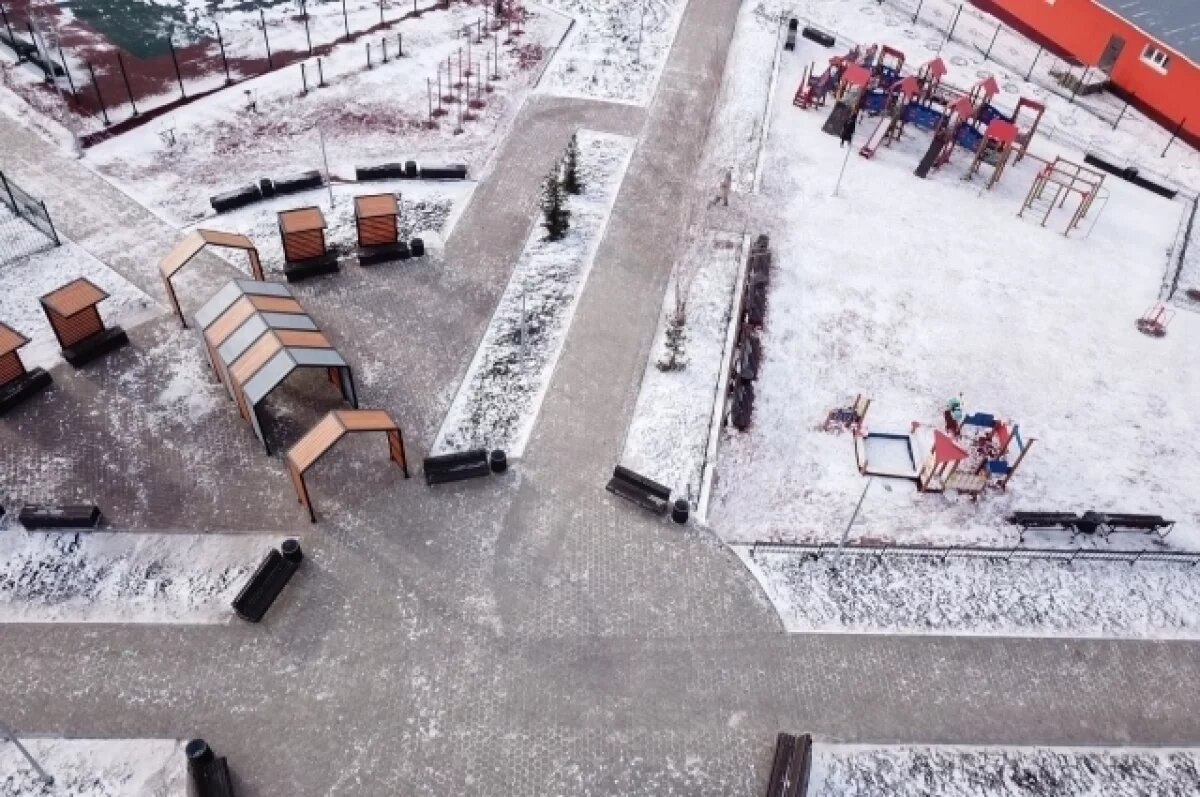 Выполнение дизайн-проектов, рабочей документации, проектно-сметных работ и проведение экспертизы проектов, подготовительная организация работ для проведения дизайн проектов, проектно-сметной и рабочей документации по благоустройству общественных и дворовых территорий –  1 580,8 тыс. руб.;

 Комплексное благоустройство общественной территории – 1 699,6 тыс. руб.
Расходы на социальную политику, произведенные 
                        в 2024 году составили  175 633,5 тыс. рублей
Расходы по разделу «Социальная политика» за 2024 год были произведены в рамках 4 муниципальных программ. Расходы по муниципальной программе «Обеспечение доступным жильем малоимущих граждан, молодых семей, а также граждан, проживающих на сельских территориях, на территории городского округа Сухой Лог» составляют 5% от общих расходов на социальное обеспечение населения городского округа Сухой Лог.
МП «Обеспечение доступным жильем малоимущих граждан, молодых семей, а                                     также граждан, проживающих на сельских территориях,  
на территории городского округа Сухой Лог»
Подпрограмма:
Обеспечение жилыми помещениями малоимущих граждан по договорам   социального найма жилых помещений, государственных, муниципальных служащих и работников бюджетной сферы по договорам найма служебных жилых помещений – 4 999,9 тыс. рублей.

2.    Обеспечение жильем молодых семей на территории 
       городского округа Сухой Лог – 2 844,7 тыс. рублей.

Комплексное развитие сельских территорий городского округа Сухой Лог ( социальные выплаты специалистам на селе)  – 2 592,5  тыс. руб.
Расходы по программе за 2022-2024 гг. (тыс. руб.)
МП «Молодежь Свердловской области на территории городского округа Сухой Лог»
Подпрограмма:
Развитие потенциала молодежи городского округа Сухой Лог    - 9 894,5 тыс. руб.

Патриотическое воспитание молодежи на территории городского  округа Сухой Лог – 135,6  тыс. руб.

Развитие деятельности в сфере организации и обеспечения     отдыха и оздоровления детей в городском округе Сухой Лог 
      - 300,0  тыс. руб.
Расходы по программе за 2022-2024 гг. (тыс. руб.)
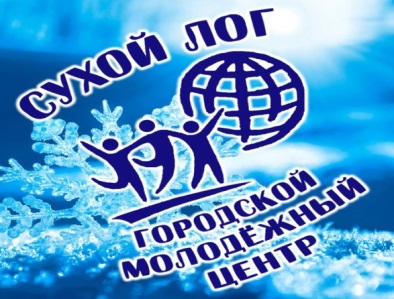 На территории городского округа  Сухой Лог 
осуществляет свою деятельность 
МБУ «Городской молодежный центр»
В рамах данной программы проводятся мероприятия по работе с молодежью и патриотическому воспитанию молодежи.  
В 2024 году состоялось 47 мероприятий

Наиболее значимые из них:
Акция «Трагедия Беслана в наших сердцах»;
Областная акция «Пост №1»
Муниципальные соревнования «Школа безопасности»;
Интеллектуальные игры;
Вечер, посвященный 40-летию поискового отряда «Память»;
Конкурс молодежных инициатив «Парк  - дело молодежи»;
Фестиваль «Горячие сердца», посвященный  Всероссийскому Дню волонтера;
Военно-спортивная игра «Зарница»;
Акция «Обелиск», благоустройство памятников и возложение венков;
Акция «Георгиевская ленточка»;
Праздничная программа в рамках Дня молодежи;
Мероприятия в рамках проведения Дня города и др.
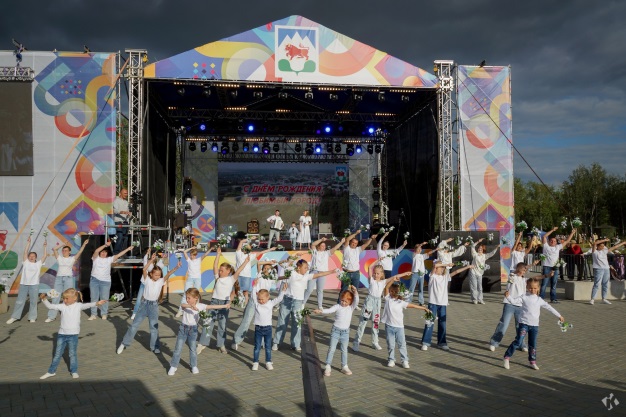 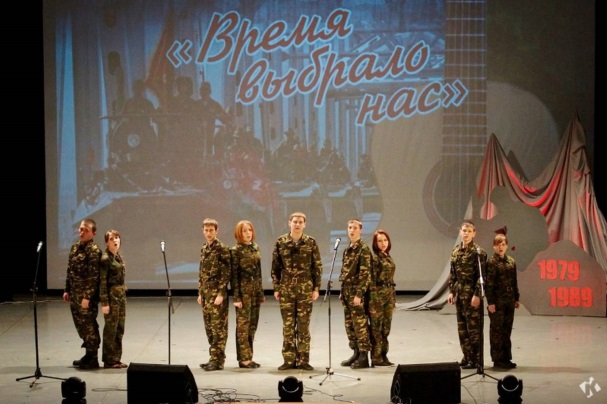 Общее количество молодых граждан в возрасте от 14 до 18 лет, которые были временно трудоустроены –158 человек. Были разработаны и выпущены специализированные буклеты, статьи и плакаты по трудоустройству молодежи, которые выдавались при инструктажах и во время работы.
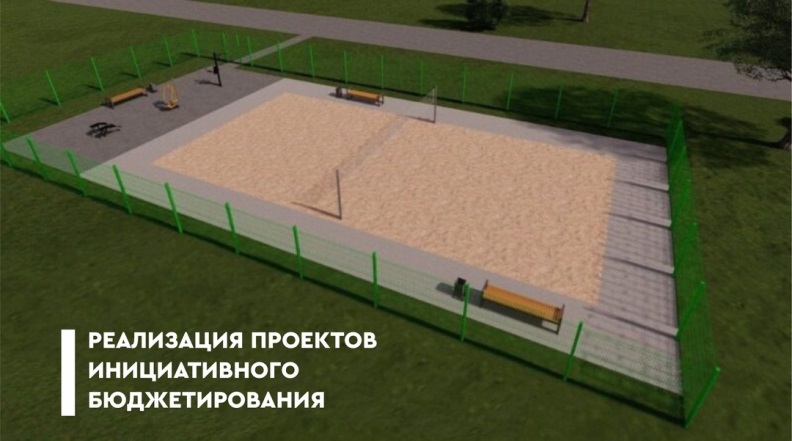 В рамках реализации практики инициативного бюджетирования за 2024 год  были реализованы 7 инициативных проектов граждан, освоено 6 882,3 тыс. рублей, в том числе:
«Реализация проекта «Территория здоровья!» 
740,0 тыс. рублей.  В рамках проекта осуществлены работы по устройству спортивной площадки по адресу: д. Сергуловка , 
ул. Ворошилова. 23б
«Реализация проекта  «Энергия семьи» - 380,0 тыс. рублей.
 Установлена детская игровая площадка по адресу: с. Талица, пер. Горный 21б
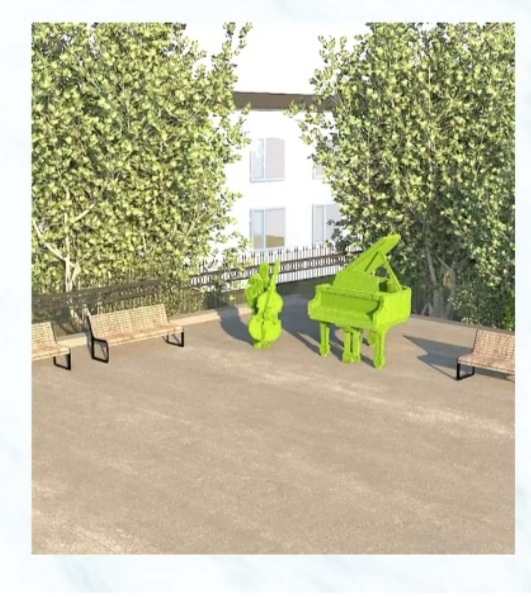 «Реализация проекта «Олимп успеха» - 1230,0 тыс. рублей. 
В рамках проекта выполнены работы по устройству спортивной площадки по адресу: с. Светлое, ул.Мира,10а
«Реализация проекта «Устройство футбольного поля» 2 580,3 тыс. рублей.
 В рамках проекта проведены работы по устройству футбольного поля по адресу: с. Рудянское, ул.Дачная,2
«Реализация проекта «Музыкальный уголок» 952,0 тыс. рублей.
 В рамках проекта приобретены и установлены малые архитектурные формы на территории Детской музыкальной школы
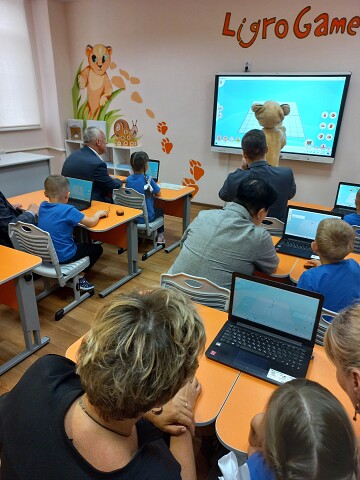 «Реализация проекта «Нейропилотирование – шаг в будущее» 200,0 тыс. рублей.
 Приобретены средства обучения для детей, ноутбук в МБДОУ №23
«Реализация проекта «Инженерный IT- класс» в детском саду» 800,0 тыс. рублей.
 В рамках проекта в МБДОУ №43 приобретены ноутбуки, интерактивный дисплей, учебно-методический комплект
Национальная экономика
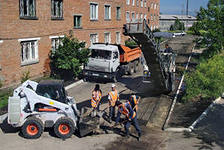 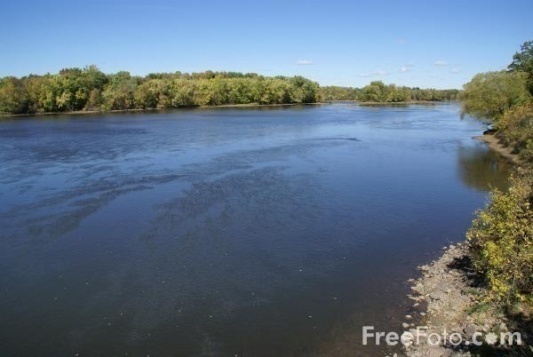 В 2024 году расходы 
на национальную экономику 
составили 210 019,8 тыс. рублей,  
в том числе:

-    Сельское хоз-во и рыболовство – 82,2 тыс. руб.;  
-    Водное хозяйство – 125,3 тыс. руб.;
-    Транспорт 6 504,5 тыс. руб.;
-    Дорожное хозяйство – 201 411,0 тыс. руб.;
-    Другие вопросы в области национальной 
      экономики  –   896,9 тыс. руб.
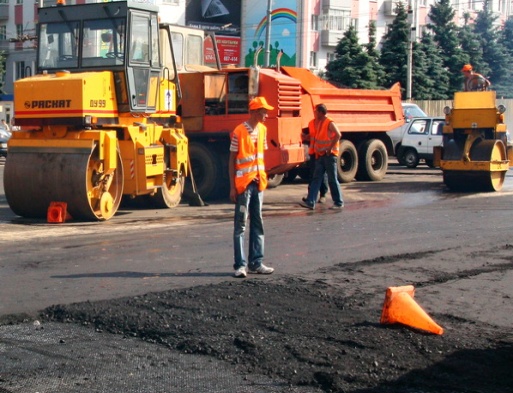 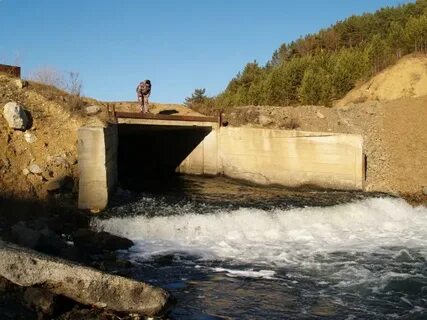 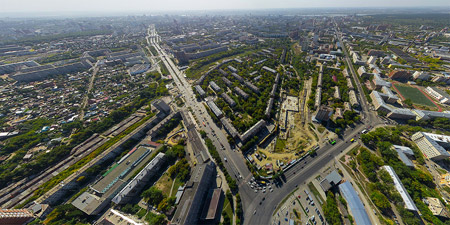 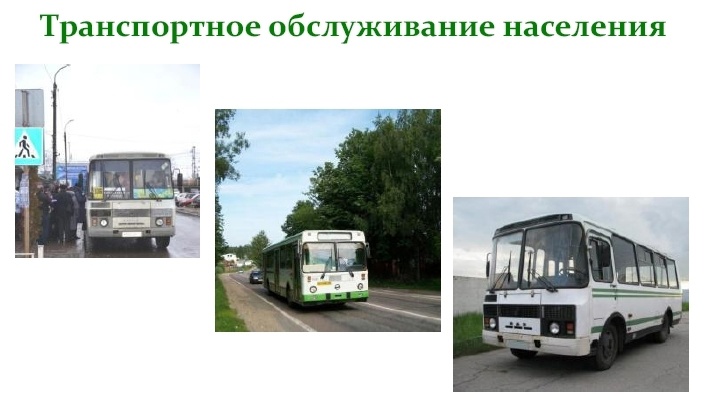 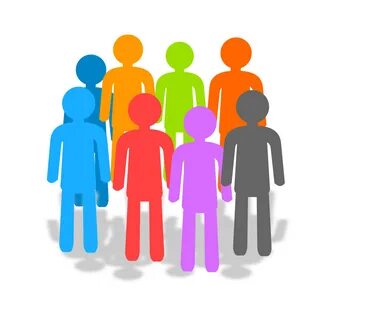 Объем расходов бюджета городского округа Сухой Лог в расчете на одного жителя
Рублей
Источники финансирования дефицита бюджета
В процессе принятия и исполнения бюджета городского округа большое значение приобретает  сбалансированность доходов и расходов. Если доходы превышают расходы, то возникает профицит. В случае превышения расходов над доходами возникает дефицит.
Муниципальный долг, 
то есть совокупность долговых обязательств городского округа
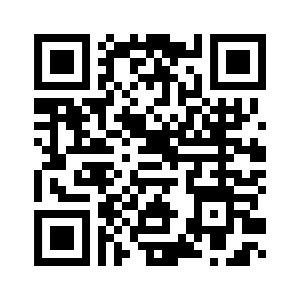 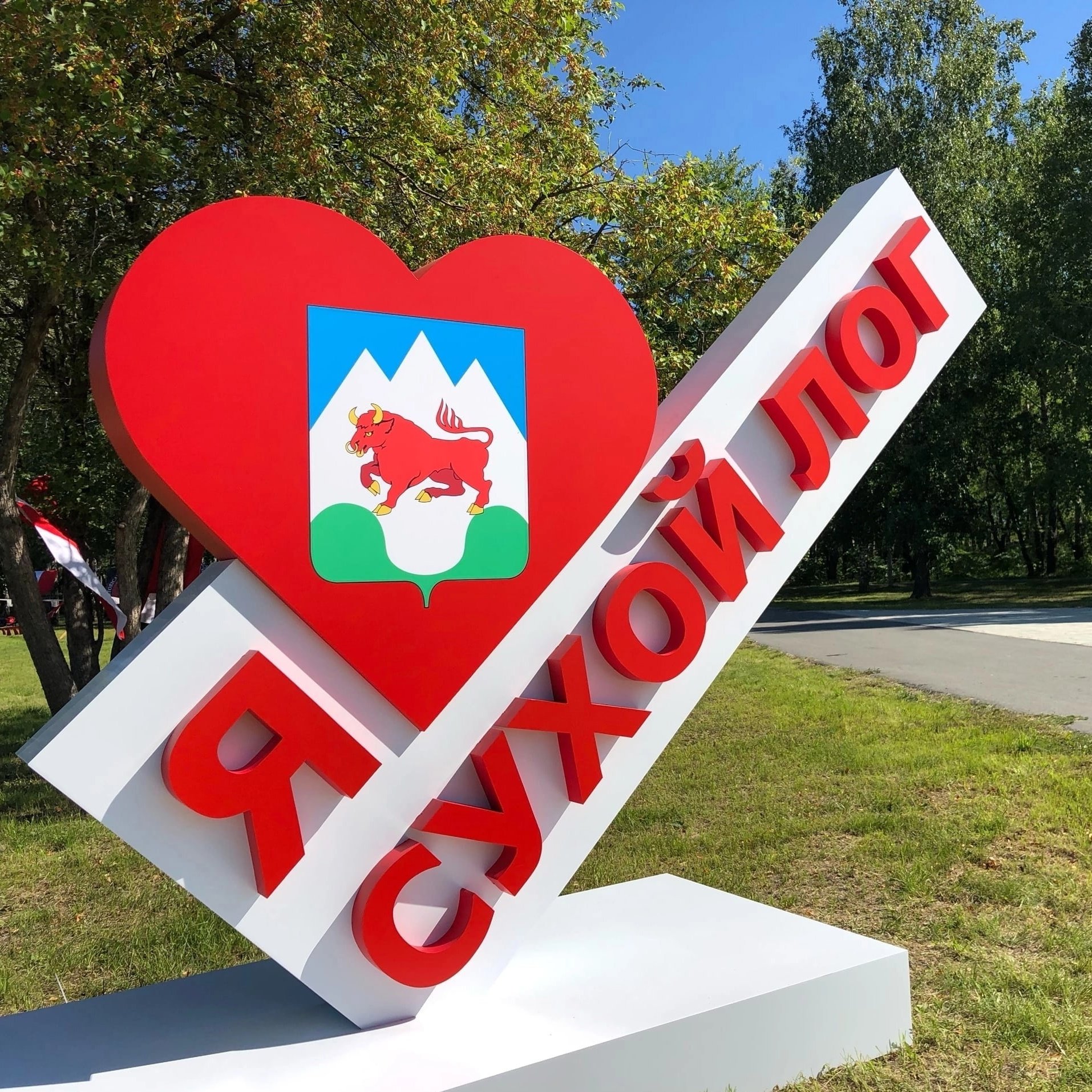 Благодарим за внимание!
Контактная 
информация